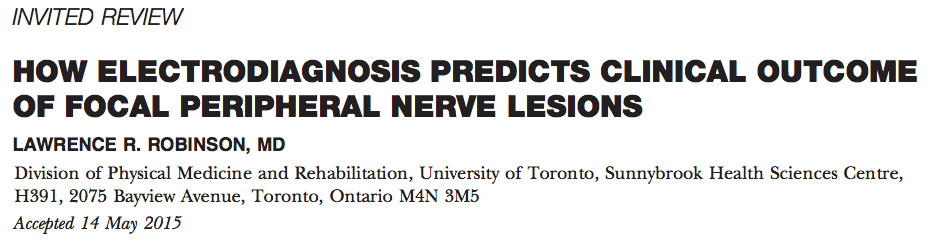 EDX PROGNOSIS Of Focal Neuropathies
FC Wang
Electrodiagnostic studies (EDX)
To define the location 	
To grade the severity	To exclude other lesions	 
To predict recovery
Why EDX prognosis is useful ?
To make treatment option recommendations
Severe radial nerve injury unlikely to recover 	=> tendon transfers = good early option
Good prognosis => conservative treatment 
To modify the workplace and equipment
to change occupation

If the neuropathy is unlikely to recover
How to predict outcome from a nerve injury ?
The pathophysiology of the nerve lesion 
Axon loss versus demyelination
Nodopathies (a new concept) 
The distance from the injury site to the muscleThe variability between nerves
Distance : short versus long nerves
Intraneural architecture
Blood supply
Motor function requirements
Functional segment localization
Importance of the sensation role in functional recovery
Aberrant reinnervation as a limiting factor
The pathophysiology of the nerve lesion
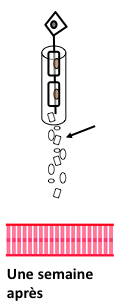 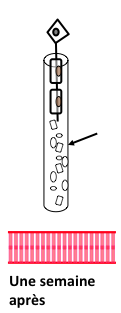 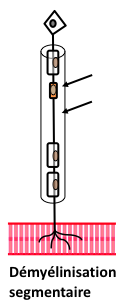 Neurapraxia :	GOOD PROGNOSIS: 2 - 3 months
Neurotmesis :	POOR PROGNOSISAxonotmesis :	VARIABLE PROGNOSIS : 	depending upon the ability of axons to 	regrow
Root avulsion :	DOES NOT RECOVER
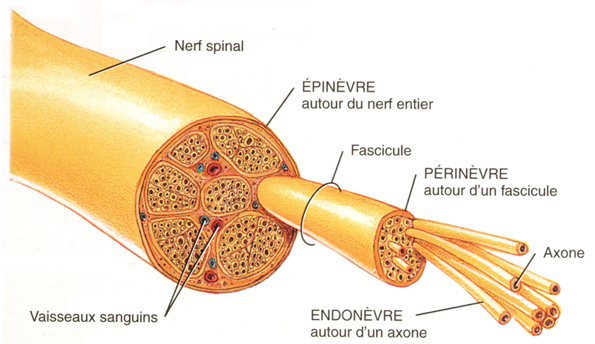 The pathophysiology of the nerve lesion
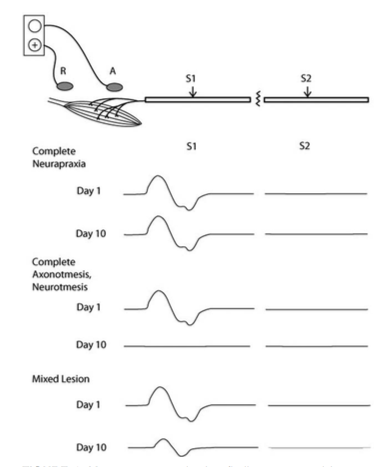 Neurapraxia :	Day 1, with stim. distal to the site of nerve injury : 	=> CMAP normal
	
Complete Neurotmesis/Axonotmesis :	Day 1, with stim. distal to the site of nerve injury : 	=> CMAP normal
	Mixed Lesion :	Day 1, with stim. distal to the site of nerve injury : 	=> CMAP normal
The pathophysiology of the nerve lesion
Neurapraxia :	Day 10, with stim. distal to the site of nerve injury : 	=> CMAP normal

Complete Neurotmesis/Axonotmesis :	Day 10, with stim. distal to the site of nerve injury : 	=> CMAP absent
Mixed Lesion :
	Day 10, with stim. distal to the site of nerve injury : 	=> CMAP reduced in amplitude
Root avulsion :	Day 12 => 	distal SNAP normal		fibrillations in paraspinal muscles
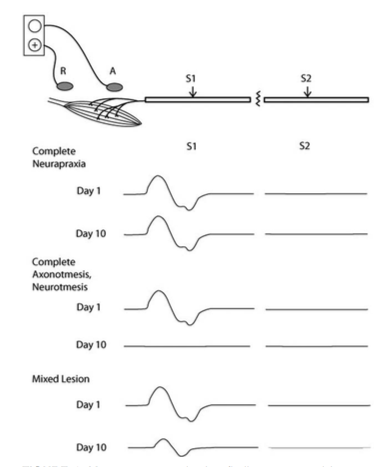 The pathophysiology of the nerve lesion
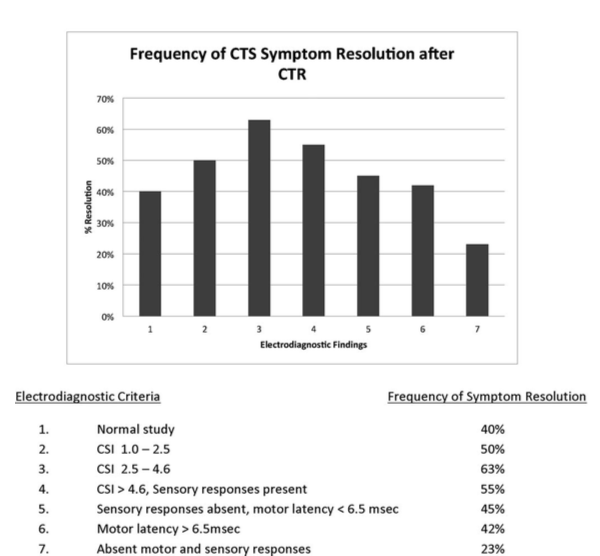 Degree of Demyelination :	little impact on PROGNOSIS	except in CTS : better outcome 	after surgery with moderate NCS 	abnormalities (vs mild or severe)	Bland, 2001

Degree of Axon Loss :	large impact on PROGNOSIS: 	GOOD if minimal, POOR if > 90%
The pathophysiology of the nerve lesion
Nodopathies (a new concept) : MMN, CIP, ischemic neuropathy, subtypes of GBS …	1 pathophysiological continuum from transitory nerve CB to axonal degeneration	2 the CB may be due to 	- paranodal myelin detachment		- node lengthening		- dysfunction or disruption of Na+ channels		- altered homeostasis of water and ions		- abnormal polarisation of the axolemma 			(Na+/K+ pump)
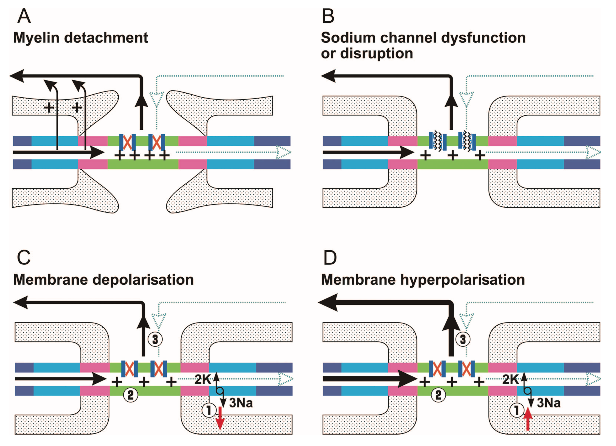 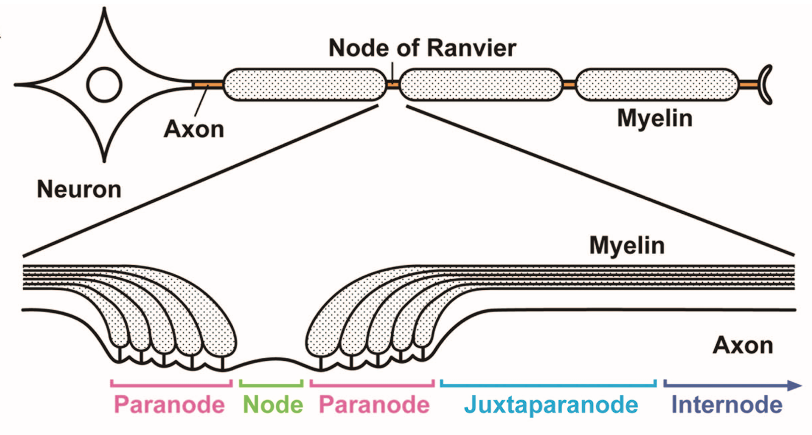 The pathophysiology of the nerve lesion
Nodopathies (a new concept) : MMN, CIP, ischaemic neuropathy, subtypes of GBS …	3 the CB may be promtly reversible 		=> GOOD PROGNOSIS	4 axonal degeneration eventually follows the CB 		=> LESS GOOD PROGNOSIS
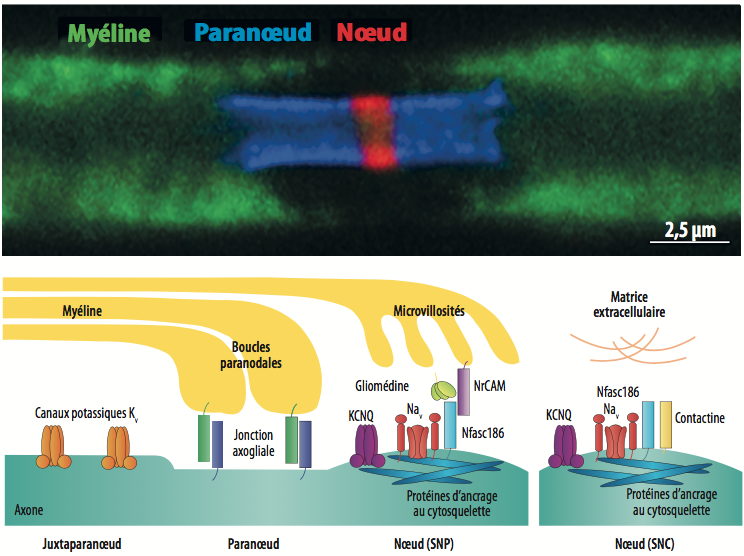 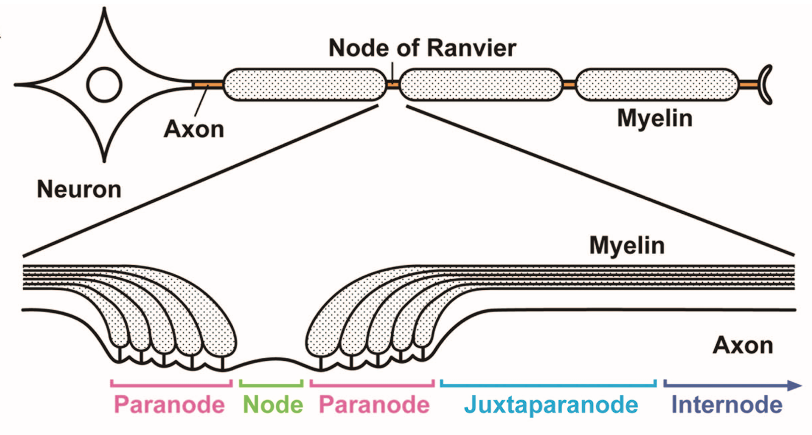 Distance to the muscle
For complete motor axonal injury :	- axons can traverse the segment of injury in 8-15 days	- axons regenerate at a rate of 1-5 mm/day		(faster proximally and in younger individuals)	- muscle fibers cannot survive for more than 20-24 months	- thus, whenever the denervated muscle fibers lie > 60 cm from the injury		site, reinnervation cannot occur by proximodistal regeneration
There is no time limit for sensory nerve fiber regeneration
Variability between nerves
Intraneural architecture :	many small fascicles separated by generous amount of soft tissue: 	GOOD PROGNOSIS : tibial nerve > fibular nerve
Blood supply :	Important : 		GOOD PROGNOSIS : tibial nerve > fibular nerve
Variability between nerves
Motor function requirements :	Global/Intense >< Fine/Precise: 		GOOD PROGNOSIS  : femoral nerve > facial nerve
Functional segment localization :	Proximal >< Distal		GOOD PROGNOSIS  : fibular at the fibula > ulnar at the elbow

Importance of the sensation role:	Minimal >< Crucial		GOOD PROGNOSIS : deep fibular nerve > median nerve
Aberrant regeneration can be a limiting factor in recovery : facial nerve +++
Palliative surgery
For some nerves there are good treatment options
 		GOOD PROGNOSIS : 	radial nerve (tendon transfers) > complete ulnar or median nerve lesion	upper plexus lesion > lower plexus lesion
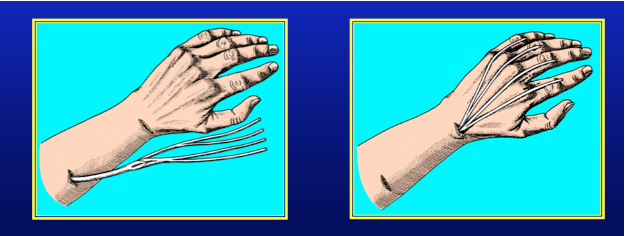 NCS : the good timing
< 10 days postinjury :	Can overestimate the number of viable axons: 	incomplete degeneration
> 3-6 months postinjury:	Can also overestimate the number of preserved axons : 	axonal sprouting 

10 days > good timing > 1 month:	Stimulation distal and proximal to the nerve injury site: 	neurapraxia
	Stimulation distal to the nerve injury site and comparison with the 	unaffected side: 	axon loss
EMG
Spontaneous Activity:	Absence after 1 month: 	GOOD PROGNOSIS, even in the case of complete paralysis	Presence after > 1 year in a completely denervated muscle:	GOOD PROGNOSIS: muscular reinnervation is always possible
Needle EMG Recruitment:	Rough indication of the degree of axon preservation	The presence of MUAP recruitment in muscles immediately distal to the 	injury site is an element of GOOD prognosis 	However, recruitment is difficult to quantify and is usually recorded on a 	subjective ordinal scale. Moreover, conduction block may also be	responsible for poor or absent recruitment
Generally useful prognostic measures (> Day 12 -> Month 2)
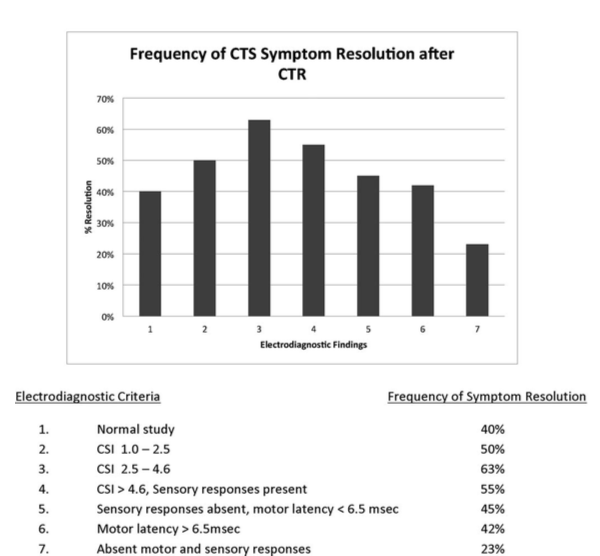 Specific Nerve Injuries : CTS
Specific Nerve Injuries : UNE
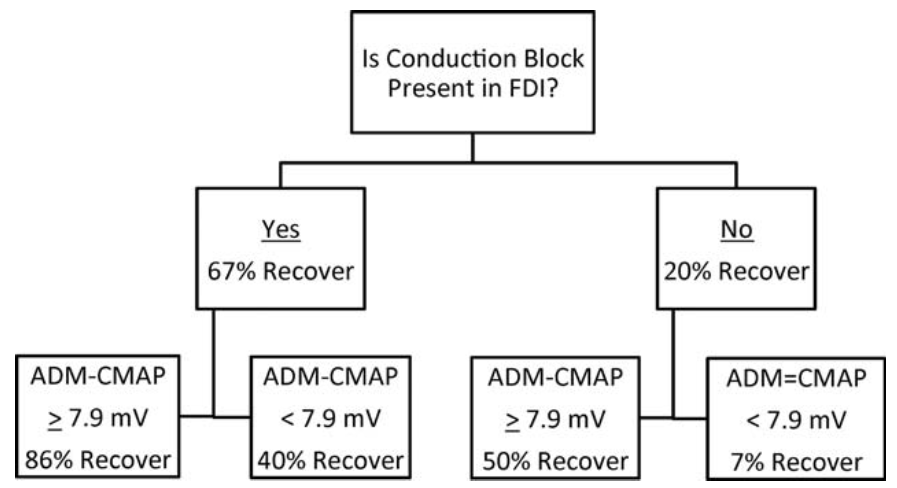 Specific Nerve Injuries : Radial Nerve Injury
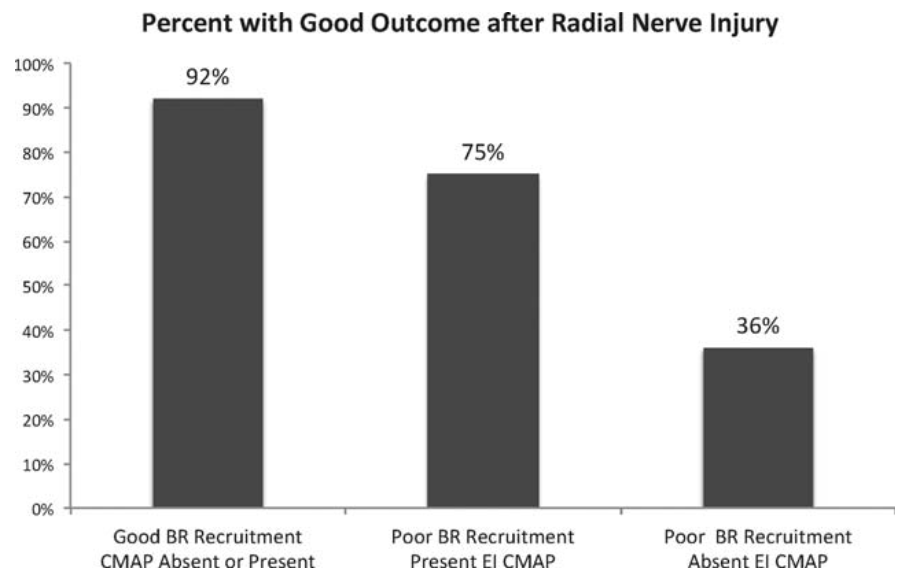 Specific Nerve Injuries : Bell Palsy
Upper versus lower brachial plexus lesion
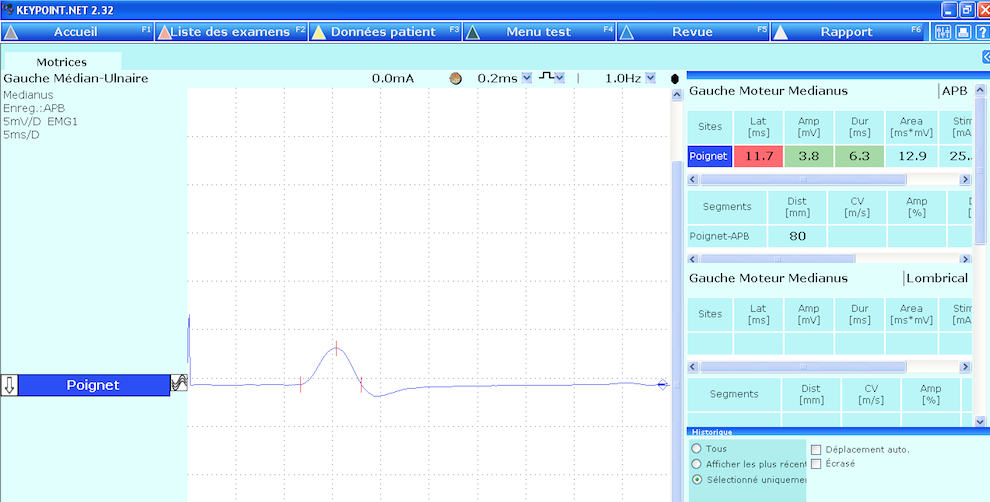 76 yoCTS
Median motor latency : 11,7 ms
Median sensory SNAP : absent
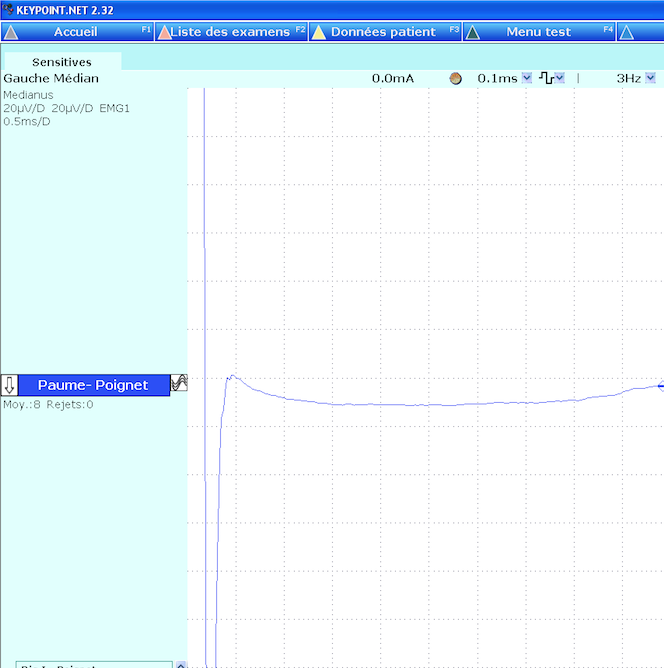 GOOD or POOR PROGNOSIS ?
GOOD or POOR OUTCOME (after surgery) ?
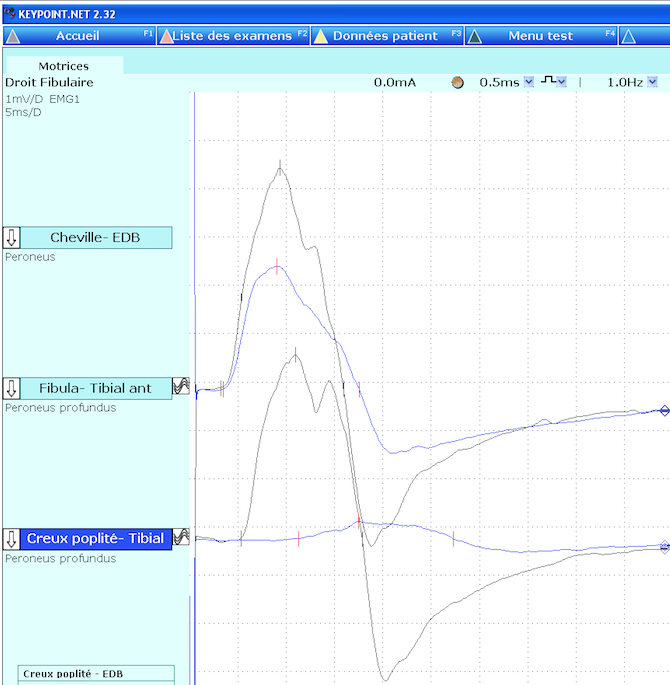 68 yoFibular neuropathy at the fibula head
Motor NCS at day 10
CB : 85%
Motor axonal loss : 40%
GOOD or POOR PROGNOSIS ?
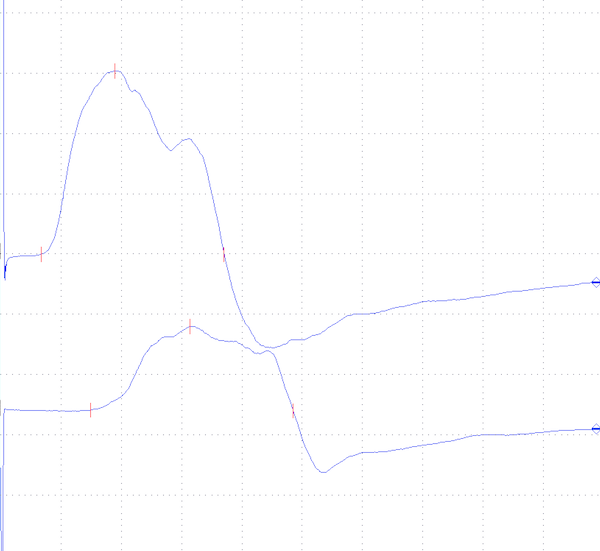 1 month later
CB : 50%
Motor axonal loss : 40%
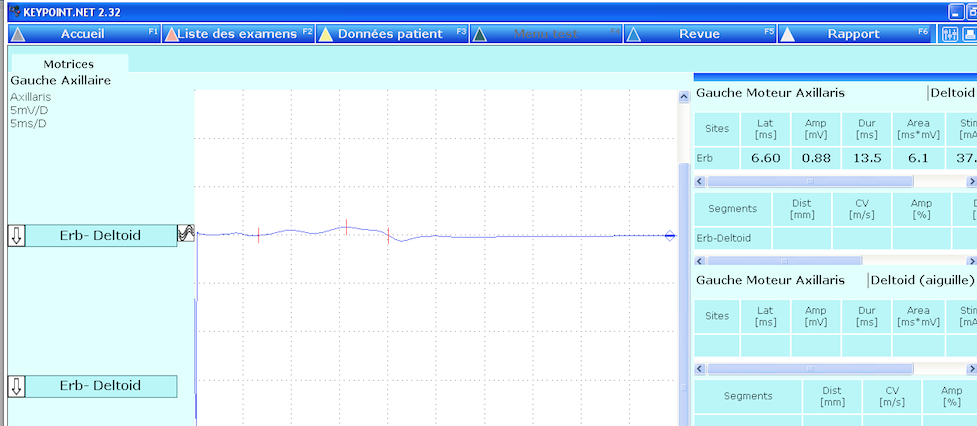 51 yoShoulder trauma 6 weeks ago
Deltoid CMAP : 0,9 mV (Erb stim)
Fibrillations : 7/10
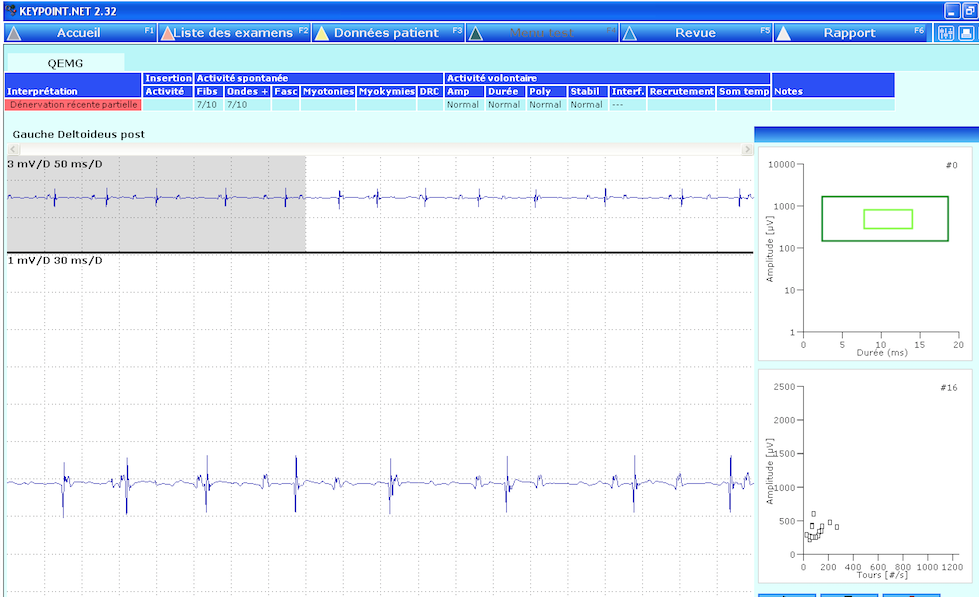 GOOD or POOR PROGNOSIS ?
We don’t know because Erb stimulation is above the nerve injury site
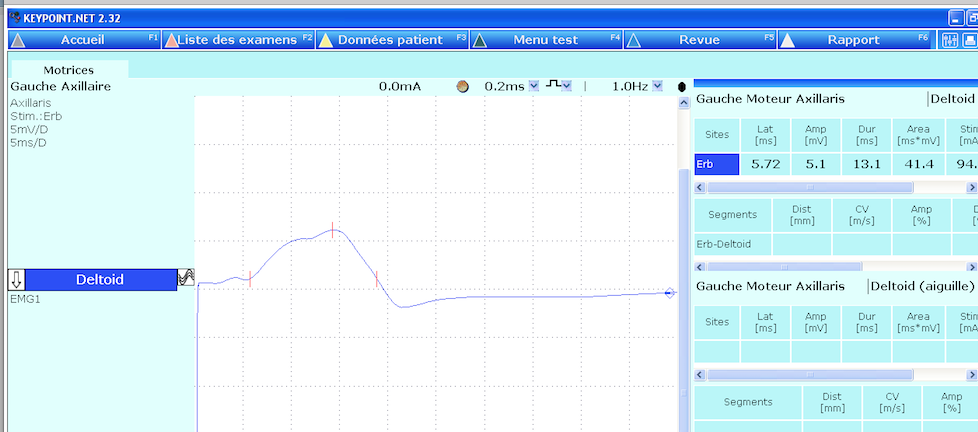 6 weeks later
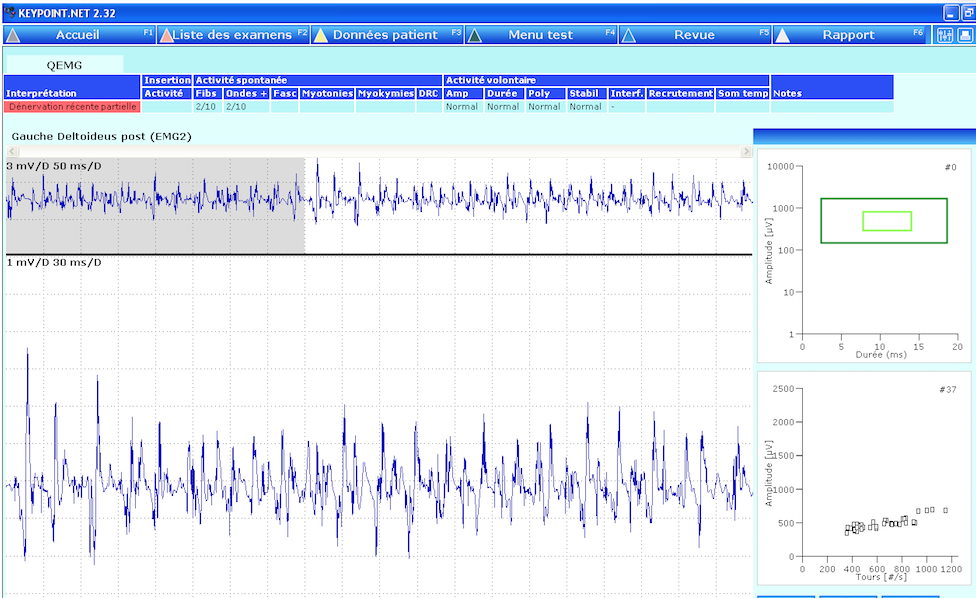 GOOD OUTCOME